HR-infonetwerk
De vrijwillige salarisoverstap
26/08/2024
Agenda
Welkom en afspraken
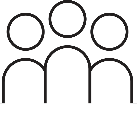 Communicatie- en ondersteunend materiaal
Pensioen en specifieke doelgroepen
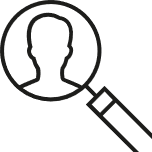 Praktisch: aanpak binnen AgO en in de entiteiten
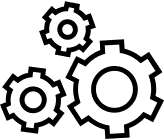 Vragen?
HR-agenda vooruitzicht
HR-infonetwerk
10 sept
Webinars vrijwillige salarisoverstap
10-24 sept
HRBP-netwerkdag in Mechelen
23 
sept
HR-infonetwerk
1 okt
Netwerk organisatieontwikkeling
16 okt
Spelregels
De PPT-presentatie staat op de site van dit netwerk: vlaanderen.be/intern/hr-infonetwerk
Vragen stellen via ‘Vraag & antwoord’ (rechts in het scherm). Typ je vraag in het opstelvak (geef je naam mee) en selecteer Verzenden. 
Je vraag verschijnt niet automatisch. Het is de moderator die de publicatie van elke vraag beheert en dus (al dan niet) publiceert.
Blijft je beeld/klank haperen: ga even uit de vergadering en log terug in
De vergadering wordt opgenomen en de opname is de volgende dag beschikbaar op de website vlaanderen.be/intern/hr-infonetwerk
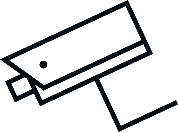 [Speaker Notes: Zichtbaar voor aanvang van vergadering]
Hoe ondersteunt AgO alle medewerkers bij de vrijwillige salarisoverstap?
Heb je het gevoel dat de medewerkers in jouw entiteit vlot aan de slag kunnen met dit ondersteunend materiaal?
POLL
Pensioen
Overstap: impact op mijn pensioen?
Vooral relevant voor statutaire personeelsleden relatief dicht bij pensioen
Risico?
In de laatste 10 jaar minder verdienen in het nieuwe salarissysteem op basis van evaluatie tov het huidige salarissysteem op basis van anciënniteit
AgO doet geen pensioenberekeningen: geen specifieke uitspraken over impact op pensioen
AgO kan personeelsleden enkel duiden op de algemene regels bij pensionering
Specifieke personeelsgroepen
Groepen buiten Expeditie Talent kunnen niet overstappen
Topkader kan niet overstappen
Personeelsleden staatshervormingen
SH-schalen kunnen simulator gebruiken
Situaties waarbij het niet voordelig is
2019: voorlopig geen simulatie mogelijk
Foutmeldingen voor andere specifieke uitzonderingen (minder dan 1%)
Kunnen case loggen voor een simulatie
Vragen van personeelsleden
Via Vlimpers contactformulier
Specialisme verloning en detail salarisoverstap
Geen adviezen over overstap
Algemene infovragen – verwijzing naar materiaal
Specifieke vragen en situaties worden zo snel mogelijk bekeken
Procesverloop binnen AgO
Aanvragen vanaf 2 september
Berekenen en inschalen in nieuwe salaris-systeem
Invoer in personeels-dossier
Opmaak contract / besluit
Verwerken ondertekende versie voor start overstap
Betalen aangepaste lonen
Communicatie vanuit AgO
Nieuwsbericht Vlaanderen intern voor personeel: reminder inschrijvingen webinars
22/08
Nieuwsbericht Vlaanderen Intern voor HR-professionals: aanvraagperiode gaat van start en ondersteunend materiaal wordt gelanceerd
30/08
Nieuwsbericht Vlaanderen Intern voor personeel: lancering overstapsimulator en ondersteunend materiaal
02/09
Nieuwsbericht Vlaanderen Intern voor personeel: opname webinar online
24/09
Communicatie vanuit AgO
Nieuwsbericht Vlaanderen intern voor leidinggevenden: gratis opleidingsaanbod in het kader van Expeditie Talent
september
Nieuwsbericht Vlaanderen Intern voor leidinggevenden: boosttraject
oktober
Nieuwsbericht Vlaanderen Intern voor personeel: reminder aanvraagperiode salarisoverstap loopt bijna af
november
Aanpak in de entiteiten
Motiveer contractuele en statutaire medewerkers om te simuleren
Communiceer over (tijdlijn) waarderingskader
Zet het ondersteunend materiaal op Vlaanderen Intern in de kijker